Lambach and its monastery in the Medieval Ages
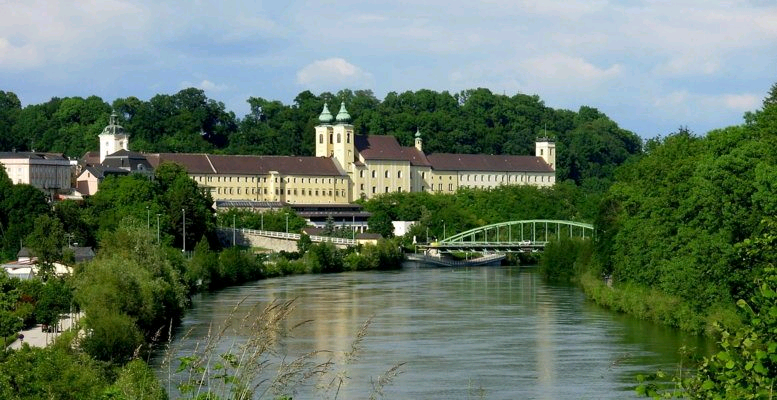 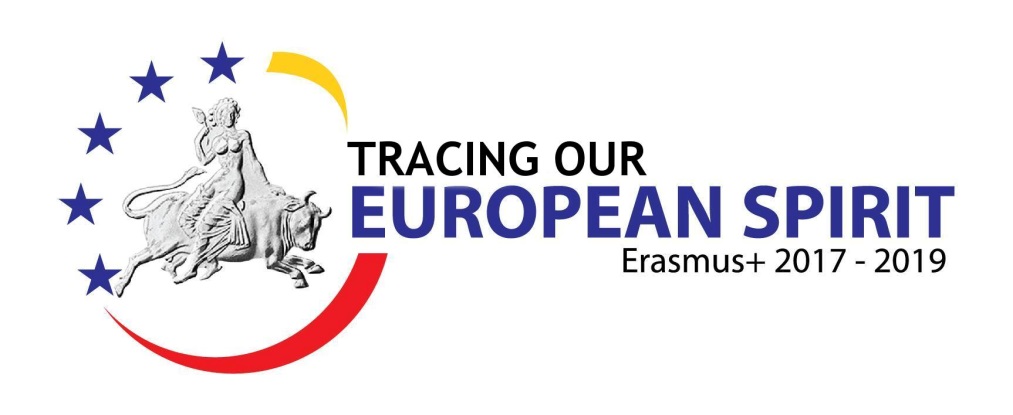 Transnational Learning Activityin Lambach,  Austria, 
14-21 April 2018
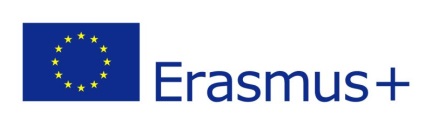 Dieses Projekt wurde mit Unterstützung der Europäischen Kommission finanziert. Die Verantwortung für den Inhalt dieser Veröffentlichung (Mitteilung) trägt allein der Verfasser; die Kommission haftet nicht für die weitere Verwendung der darin enthaltenen Angaben.	
This project has been funded with support from the European Commission. This publication [communication] reflects the views only of the author, and the Commission cannot be held responsible for any use which may be made of the information contained therein.
Founding history of our monastery
Founded by Graf Arnold II.  1046
Christian community
Bishop Adalbero 
1056 Adalbero from Würzburg turned it into a Benedictine monastery
Bones of St. Adalbero are still resting in Lambach
St. Adalbero
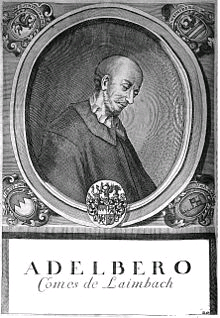 Important role in the investiture dispute 
Died 1090
Was buried in Lambach
History of monasteries in general
5th century monasteries leading back to Benedikt from Nursia
Played an important role for everyone
People joined monasteries -> God dedicated life 
Monks and nuns: 
agricultural and spiritual work 
took care of the sick and the ones in need 
documented cultural events, did services for education 
founded schools in their buildings 
Lost their original meaning, still important today
Conflict of Investitures
(Investitures = power whom to put into church offices)
conflict between holy roman  emperor and pope
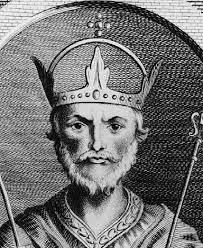 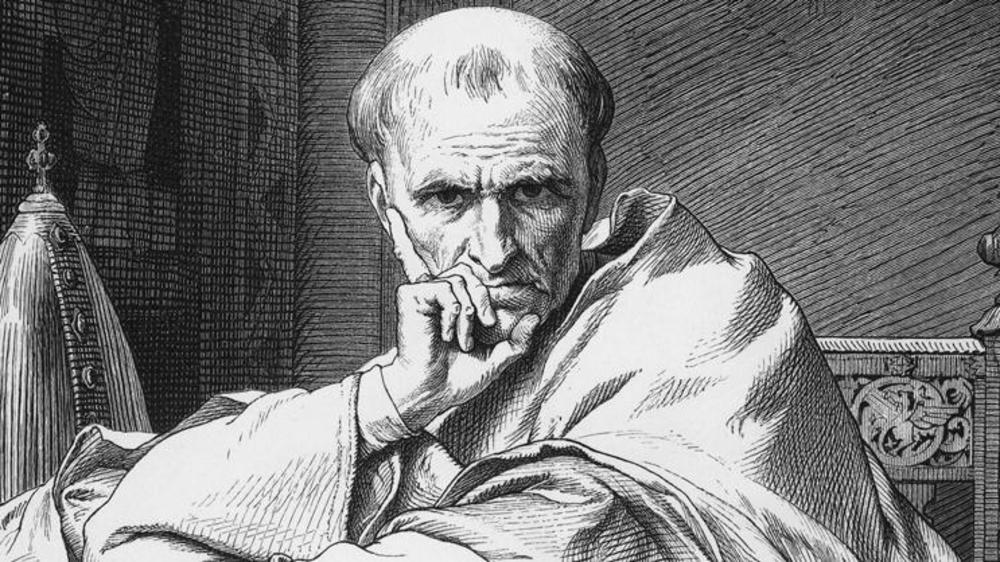 Emperor Heinrich IV.
Pope Gregor VII.
The conflict
Gregor wanted full control so he decided to take away Heinrich‘s power
Heinrich wrote him an insulting complaint letter
Gregor prayed and excluded him from church
Heinrich was humiliated, so he walked to Canossa to ask for forgiveness
Gregor gained more power, but Heinrich expelled him as a revenge and chose someone else as a second pope
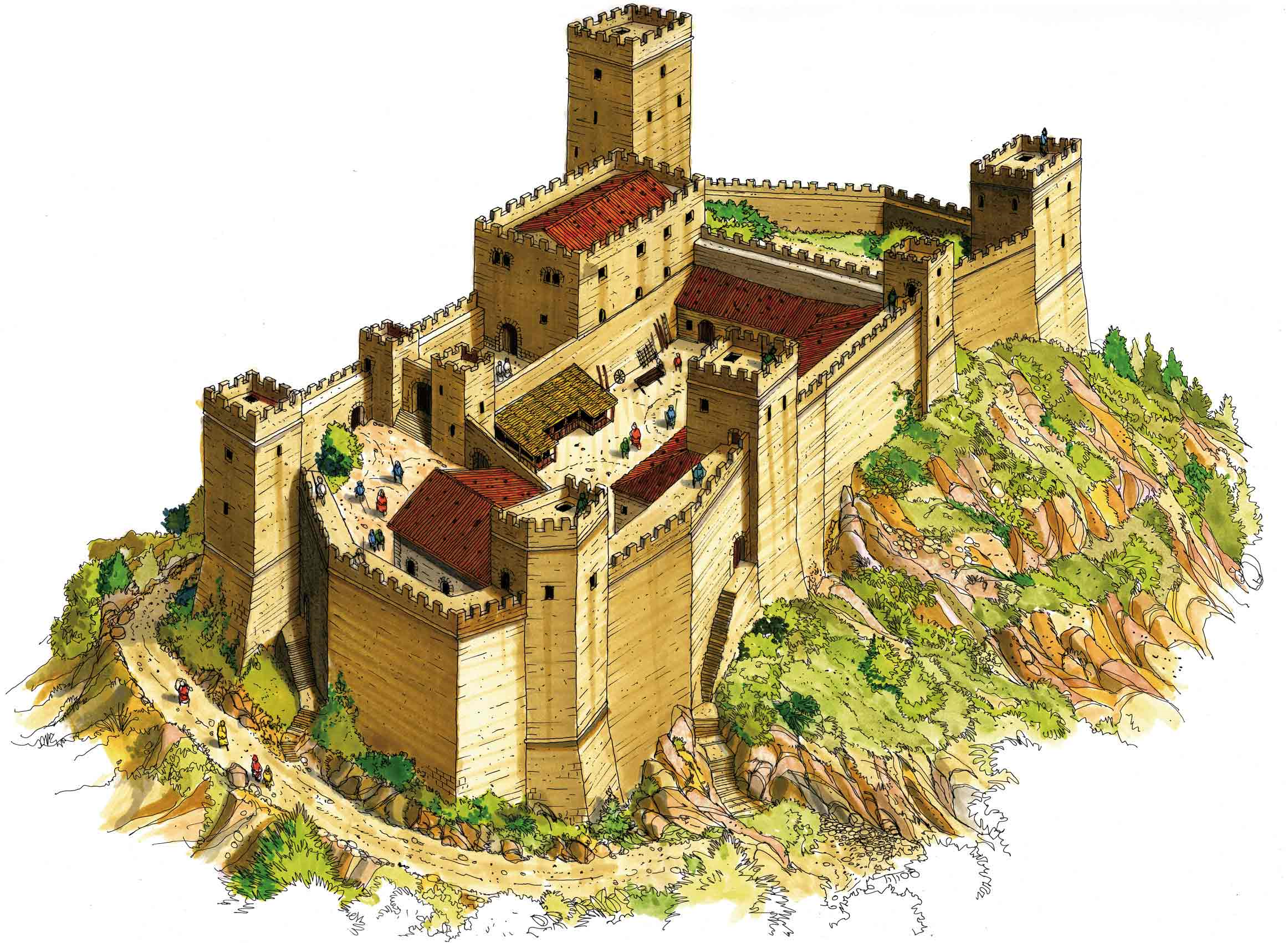 Castle of Canossa
Conflict of Investituresconcerning Lambach
Adalbero
Supported the pope

Caused controversy since Heinrich was 
   his local ruler

The frescos in Lambach show biblical 
   scenes which refer to  important events 
   between Adalbero and Heinrich
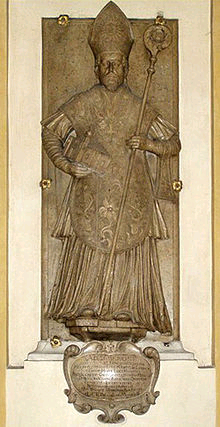 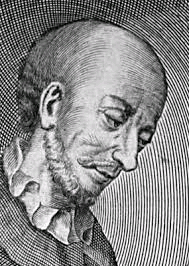 Frescos in Lambach
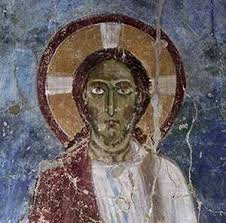 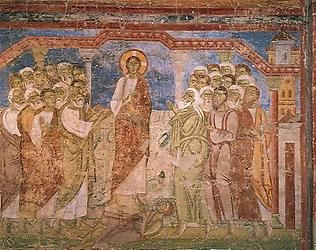 Seperated through three rays of light (represents the three times he got expelled from the church)
Gmunden– Tuesday
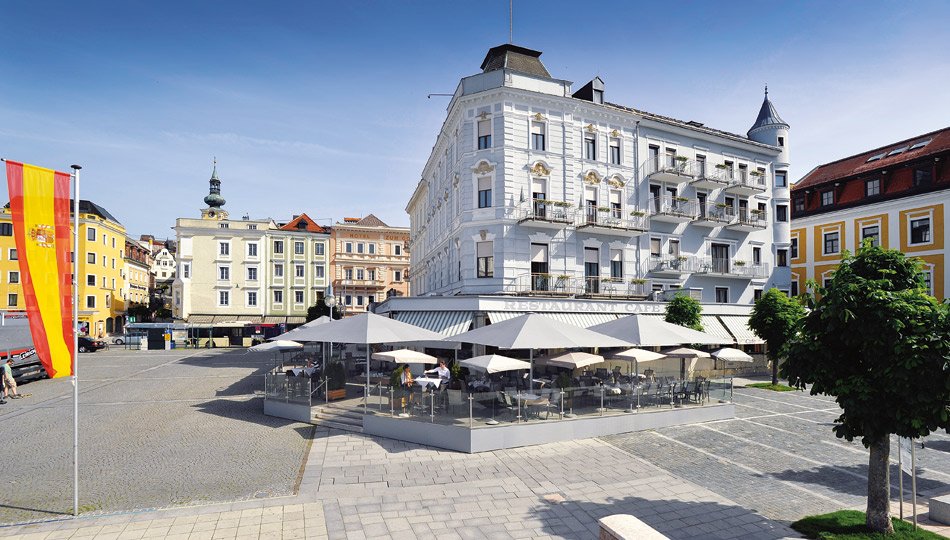 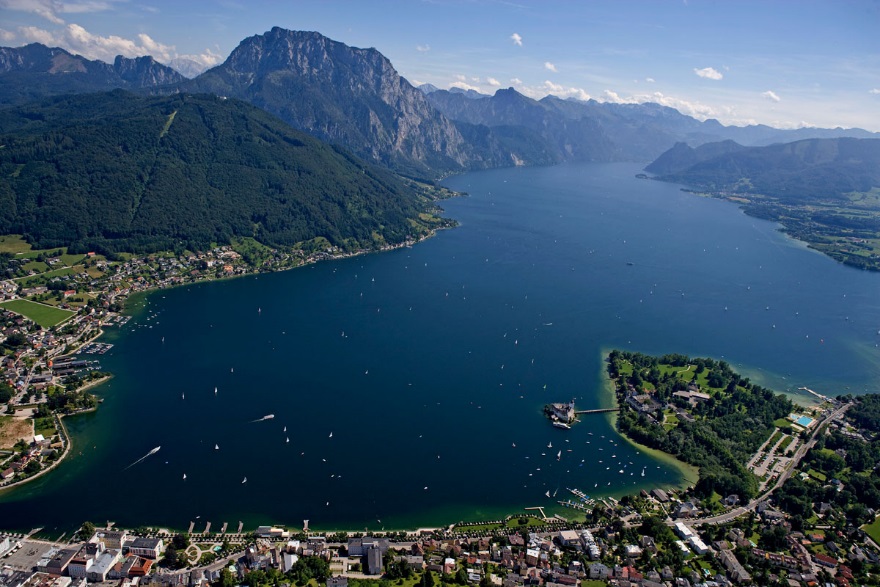 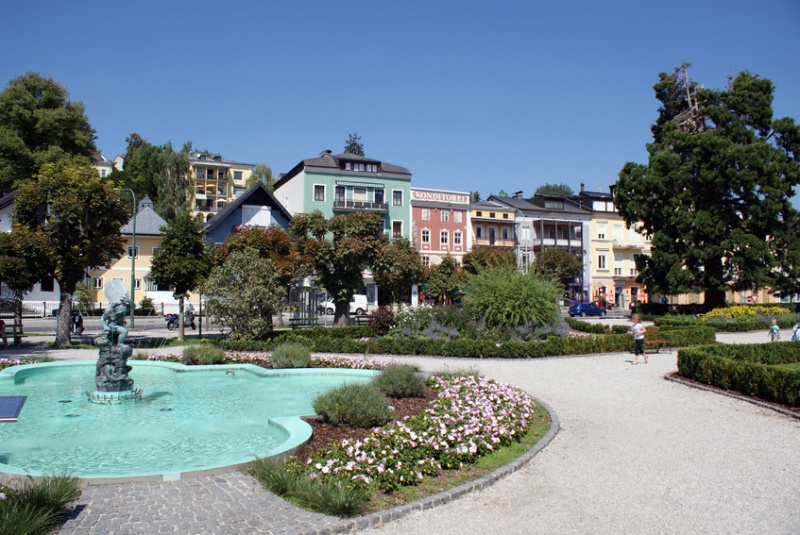 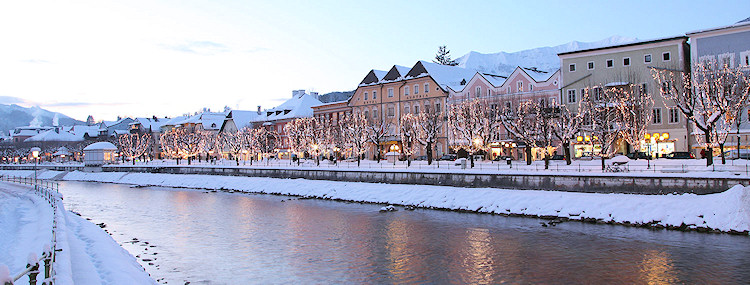 Wels- Wednesday
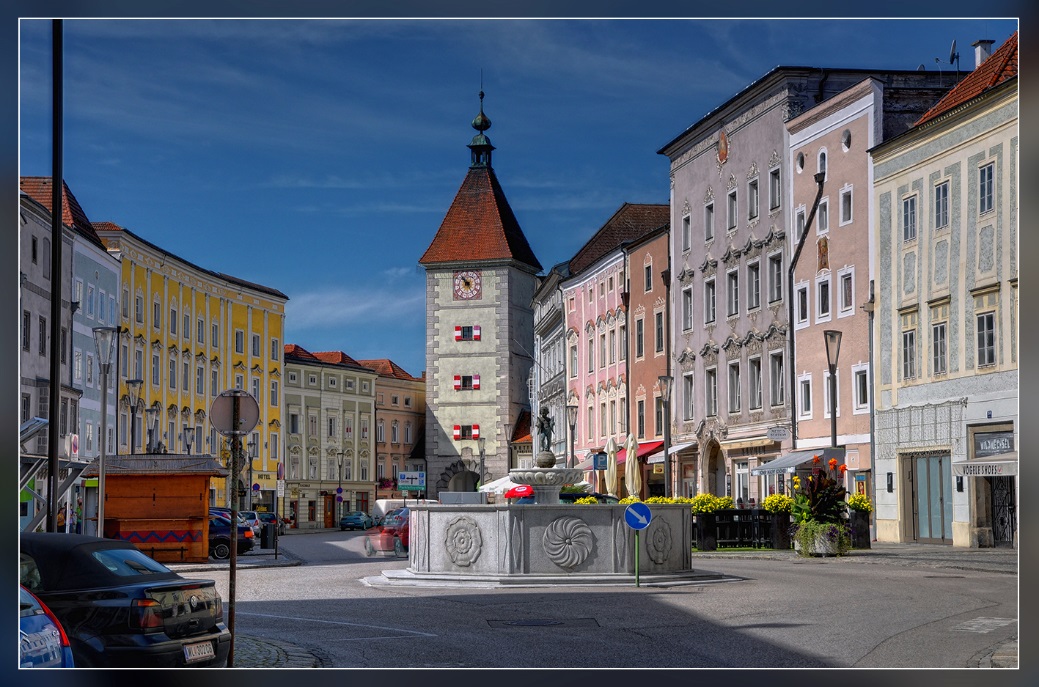 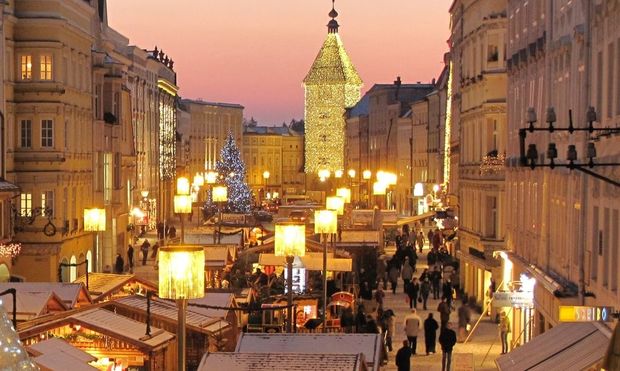 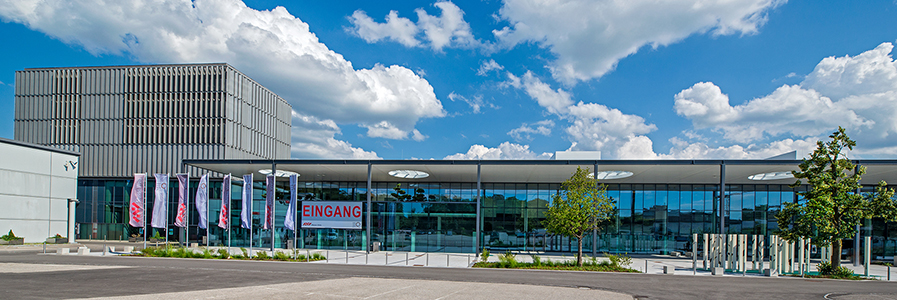 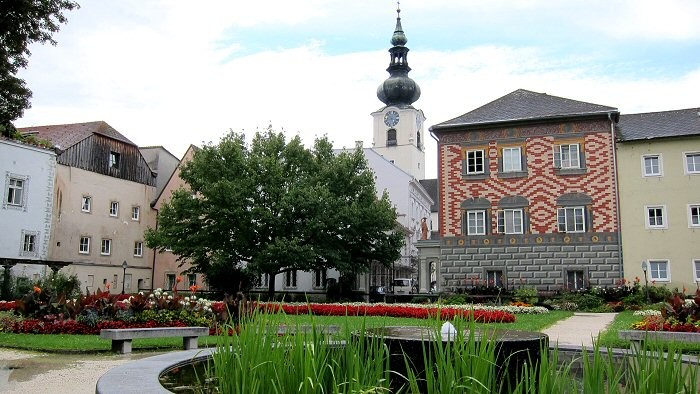 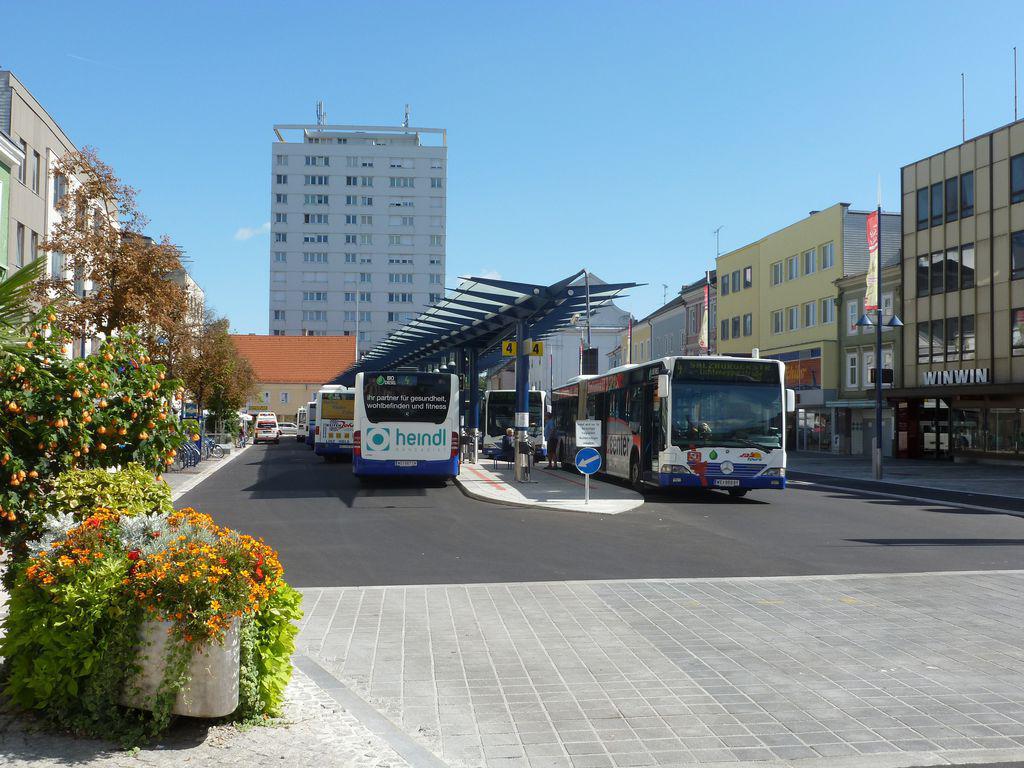 Salzburg - Thursday
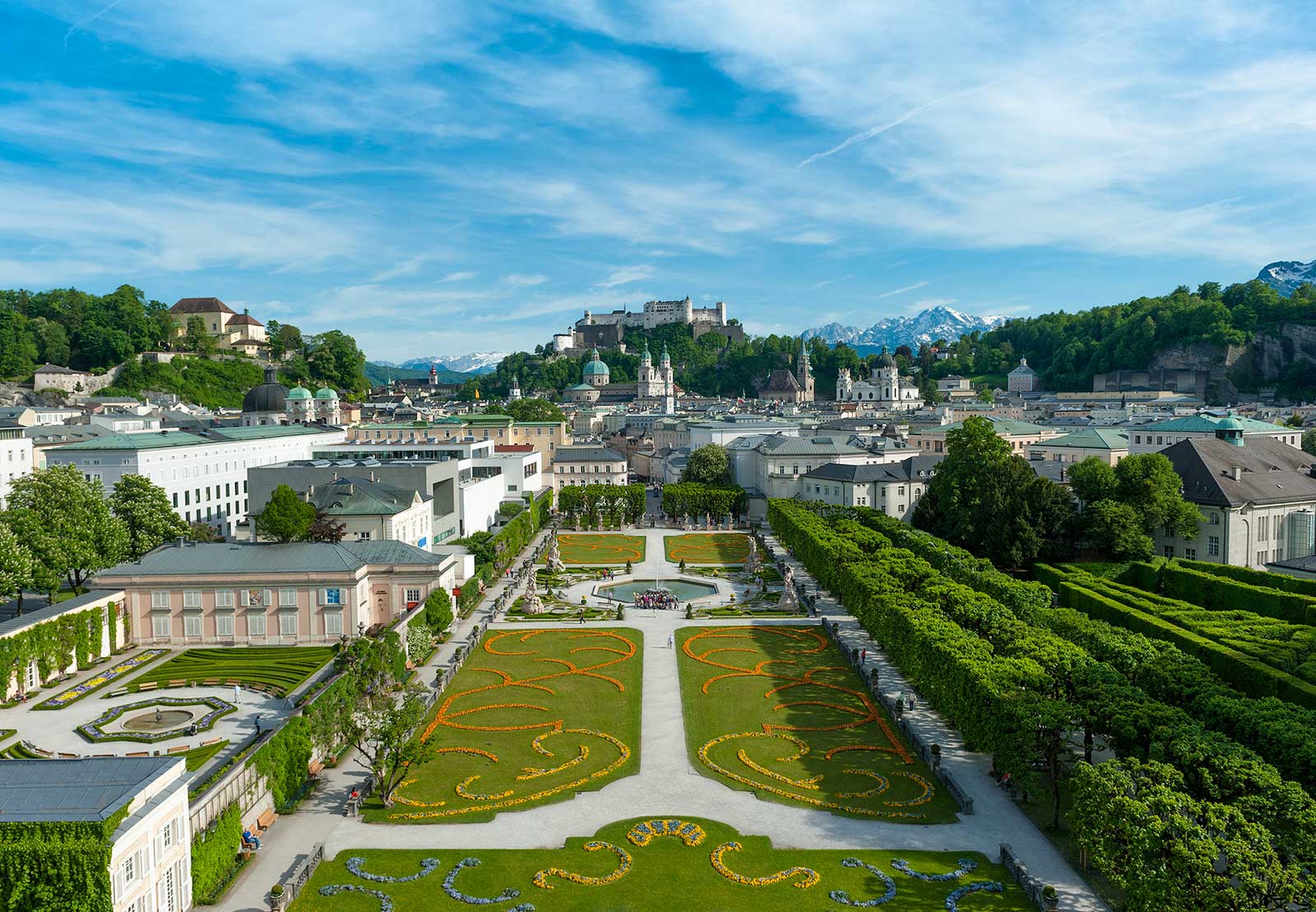 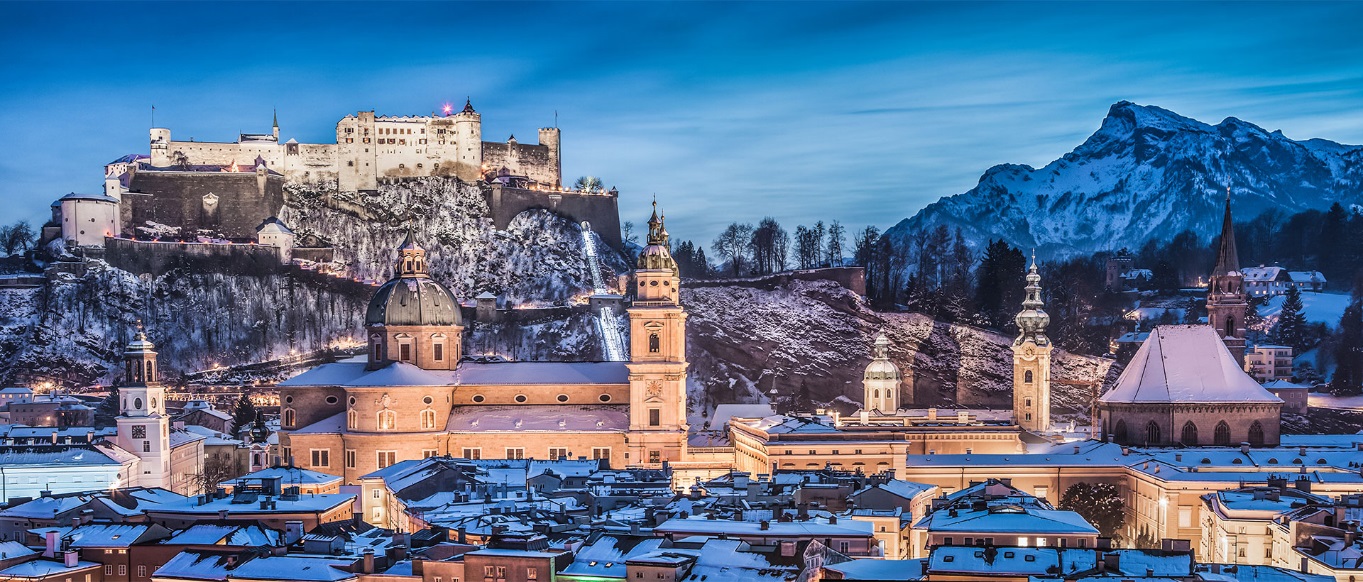 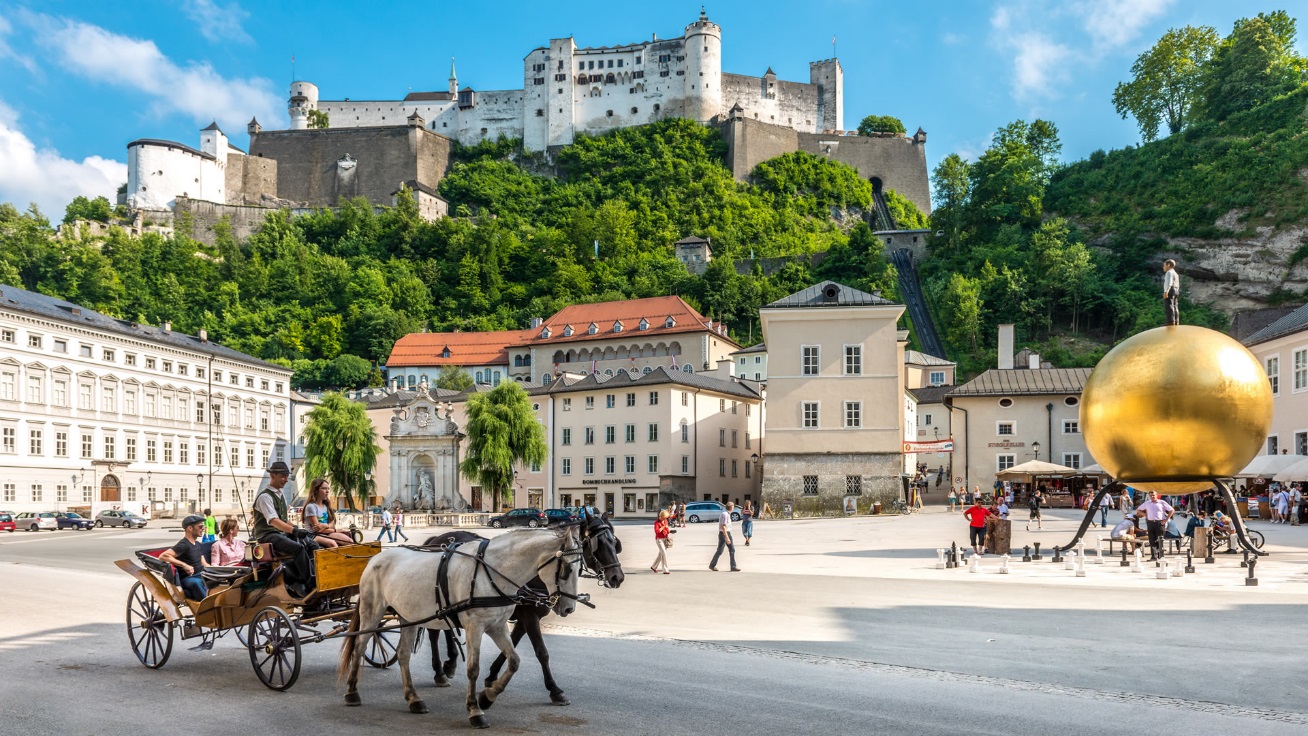 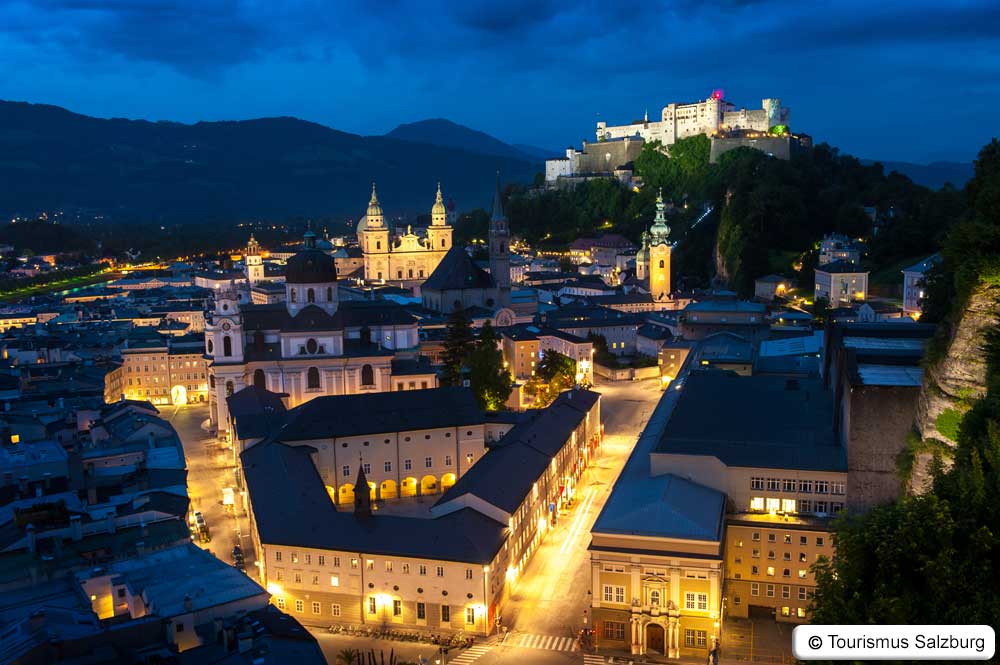 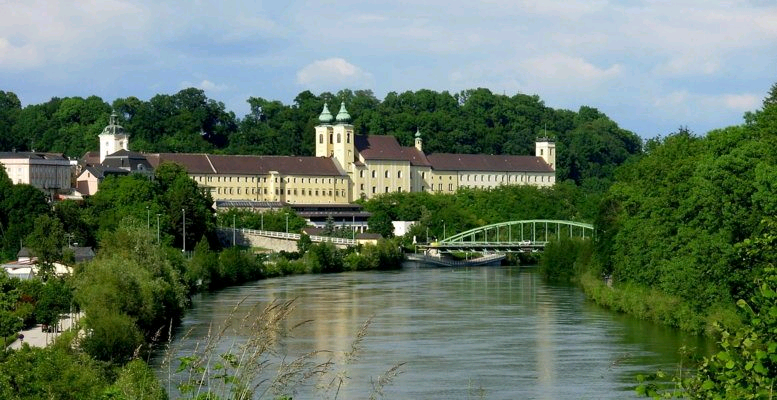 Thank you
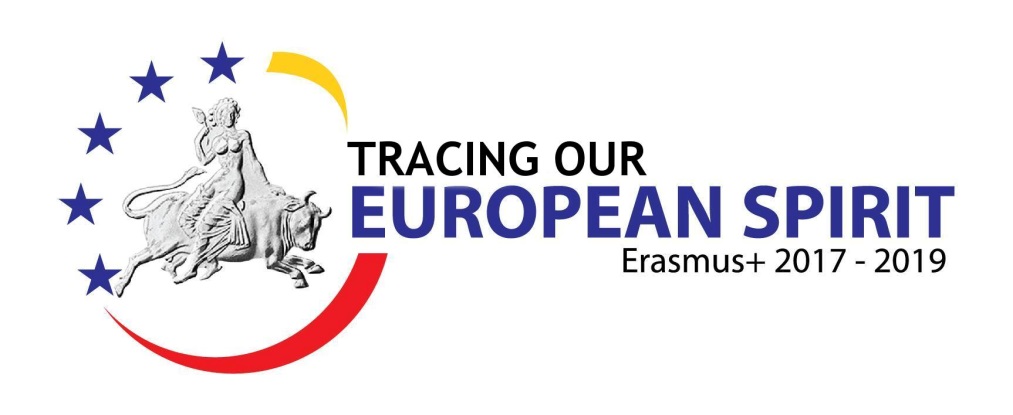 Transnational Learning Activityin Lambach,  Austria, 
14-21 April 2018
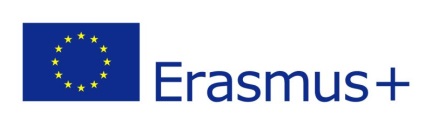 Dieses Projekt wurde mit Unterstützung der Europäischen Kommission finanziert. Die Verantwortung für den Inhalt dieser Veröffentlichung (Mitteilung) trägt allein der Verfasser; die Kommission haftet nicht für die weitere Verwendung der darin enthaltenen Angaben.	
This project has been funded with support from the European Commission. This publication [communication] reflects the views only of the author, and the Commission cannot be held responsible for any use which may be made of the information contained therein.